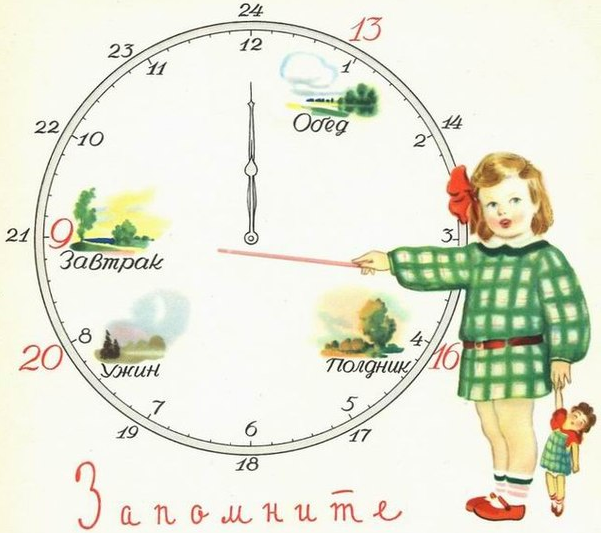 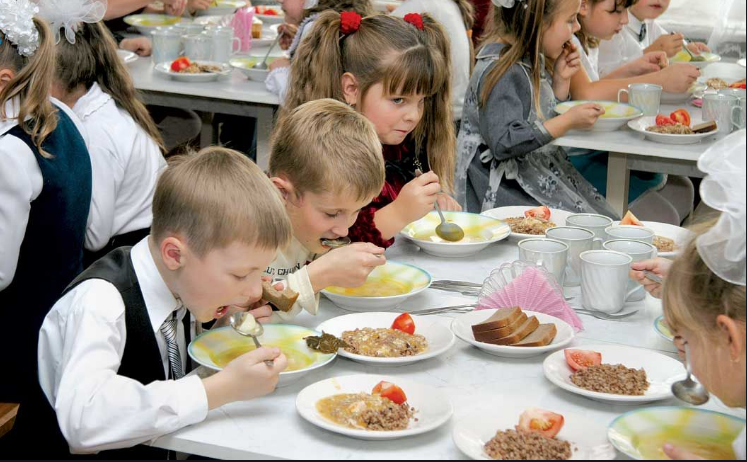 Гигиена питания
12 ч лекций 12 часов лб 
 12 часов практических             ЗАЧЕТ
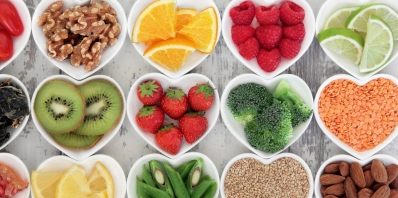 Гигиена питания –
отрасль гигиены, изучающая проблемы полноценной пищи и рационального питания здорового человека.  
 раздел гигиены, изучающий
 а)влияние на организм пищевых рационов с 
различным содержанием питательных веществ;
 б)потребности организма в их количестве и
 оптимальное соотношение в зависимости 
от условий труда и быта; 
в)меры профилактики алиментарных заболеваний
Разделы гигиены питания
Сущность питания
Принципы рационального питания
Состав пищи
Калорийность рациона
Режим и условия питания
Гигиена приготовления пищи
Профилактика острых и хронических заболеваний, связанных с питанием
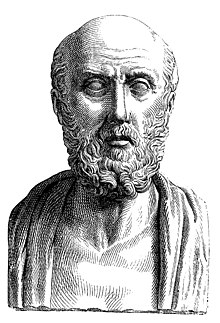 История развития науки о правильном питании
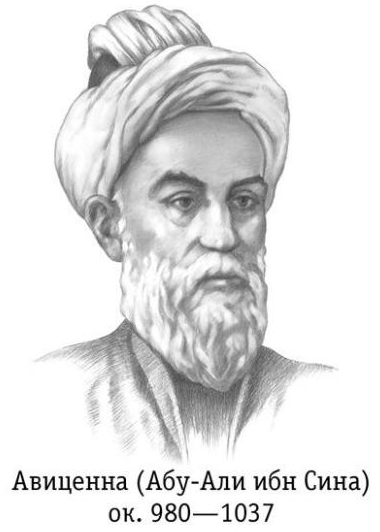 Рекомендации по рациональному питанию имелись уже в трудах Гиппократа, Галена, Авиценны (Ибн Сины) и других великих врачей древности.
Умерен будь в еде — вот заповедь одна,
 Вторая заповедь: поменьше пей вина.
 В еде не будь до всякой пищи падок,
 Знай точно время, место и порядок.
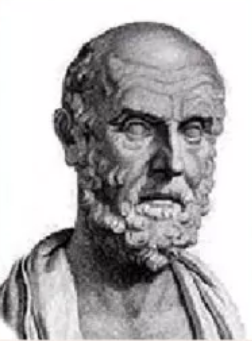 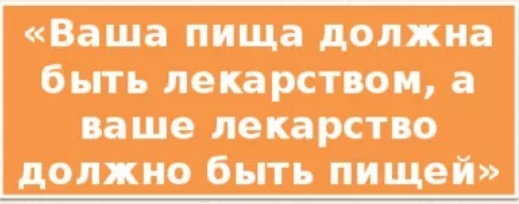 В конце V в. до н.э. в трактате «Питание» были сделаны первые попытки систематизировать знания о процессах пищеварения и обмене веществ. Гиппократ ввел понятие «энергетическая ценность (сила) питания», предлагая его в виде обобщающего показателя качества самого питания. В своем труде «О диете» Гиппократ утверждал о неминуемом возникновении болезни при нарушении питания.
 Аристотель (IV в. до н.э.) ввел понятия необходимых и вредных веществ пищи, отнеся к последним жир, избыток которого откладывается в организме, затрудняя жизнь. Он рассматривал питание в основном как компенсацию регулярных потерь или затрат в процессе жизнедеятельности.
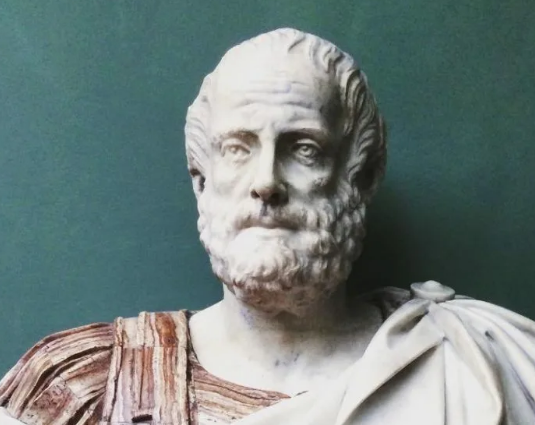 Надзор за питанием
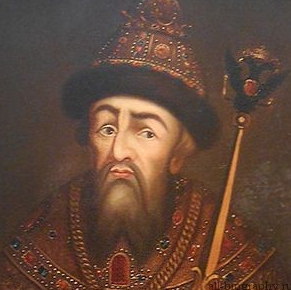 Практически санитарный надзор во времена  становления Русского государства сводился к надзору за  торговлей пищевыми продуктами (Указы Ивана Грозного, Петра I). Первые научные обобщения вопросов гигиены  питания относятся к началу XIX века. Они касались изучения химического состава пищевых продуктов и их роли в организме, вопросов обмена энергии
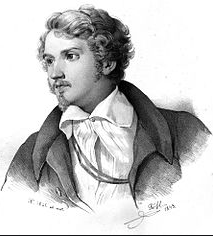 Особенности питания в мире
Англичане любят мясные натуральные блюда, птицу, рыбу. Рыба и овощи чаще употребляются в вареном виде, мясо – в закопченном или обжаренном (на углях, на сковороде). Из первых блюд наиболее распространены бульоны и супы-пюре. Жители США, Канады – предпочитают блюда, приготовленные из полуфабрикатов, готовых консервированных изделий. В качестве закуски широко применяются сандвичи и сосиски.
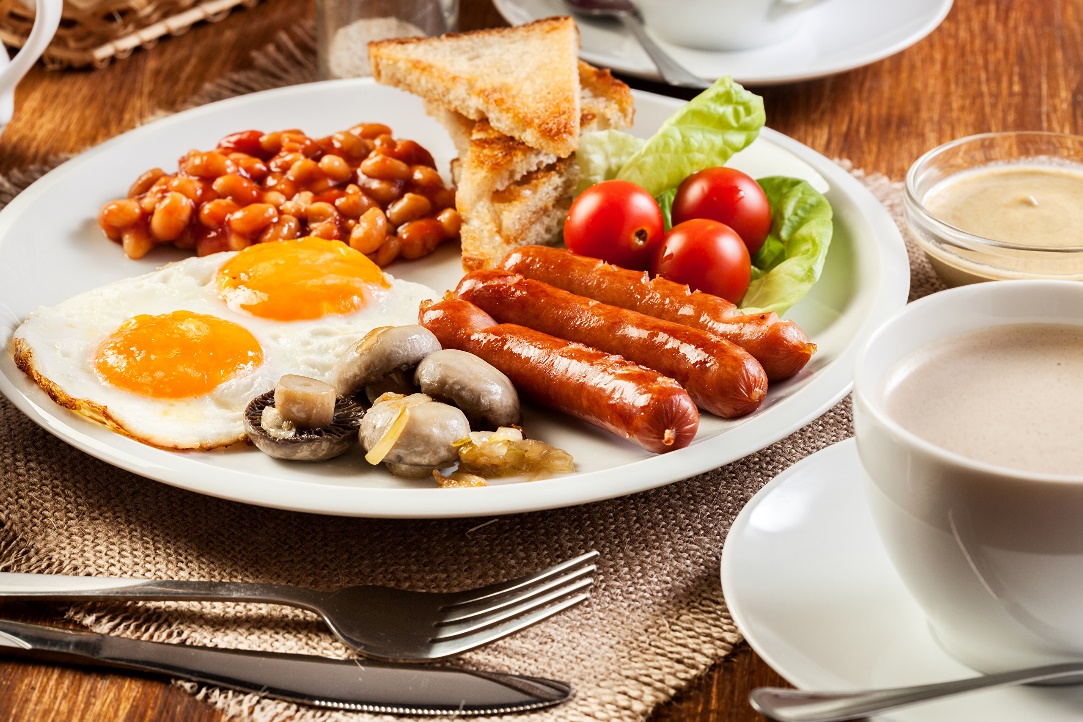 Кухня народов Арабских стран
характеризуется широким использованием баранины, козлятины, телятины, птицы, бобовых, риса, овощей, свежих и консервированных фруктов. Значительное место занимают блюда из рыбы, яиц, молочнокислые продукты, особенно сыры, напоминающие брынзу. В больших количествах применяется лук, чеснок, оливки, пере черный и красный, корица, ароматические травы. Для приготовления пищи используется оливковое масло. Из напитков – чай, кофе, кипяченую воду со льдом, различные соки.
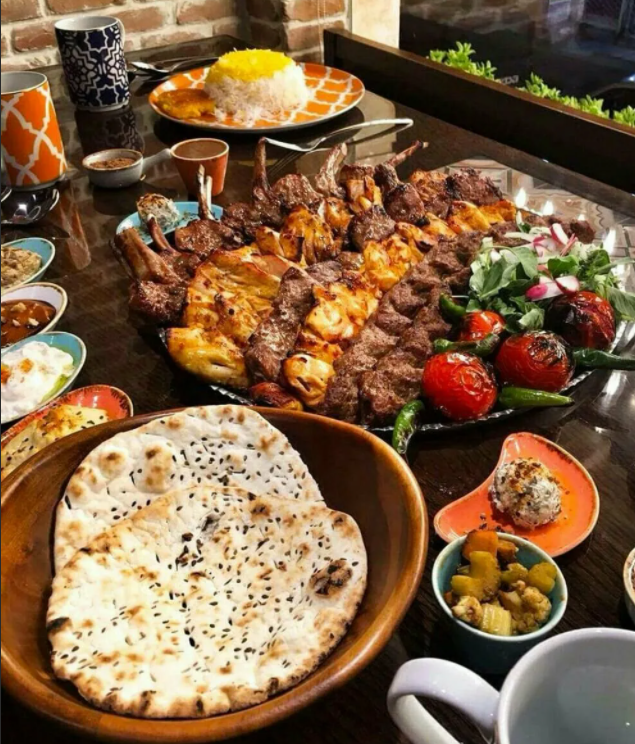 Итальянская кухня
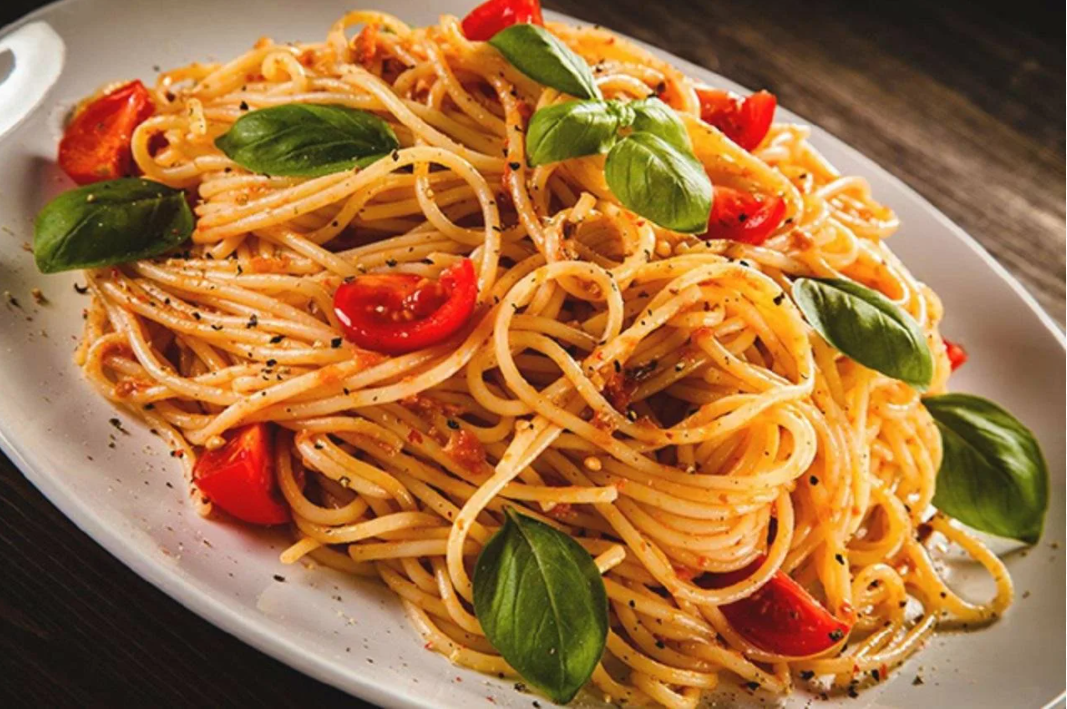 характеризуется широким ассортиментом макаронных изделий. К ним подается масло, тертый сыр, а также различные соусы. При приготовлении блюд и салатов используется оливковое масло. В качестве гарнира подаются различные овощи, в том числе пряные. Итальянцы охотно едят блюда из натурального мяса, мясные блюда с соусами, блюда из различных нерыбных морепродуктов (крабы, омары, лангусты, осьминоги, каракатицы и др.), любят сыр, маслины свежие фрукты, орехи, финики, бисквитные торты и пирожные, мороженое, черный кофе. После десерта едят сыр и пьют черный кофе.
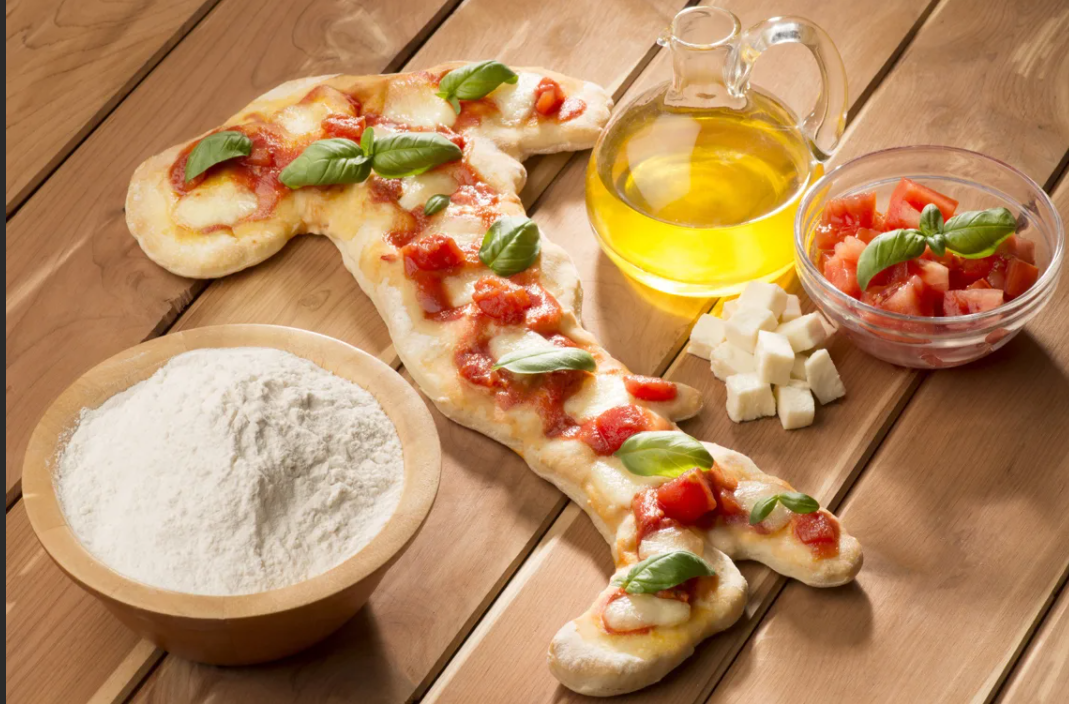 Индийская кухня
носит преимущественно вегетарианский характер. Блюда в основном острые и пряные в связи с употреблением большого количества специй, пряностей, приправ, соусов. Потребление мяса в Индии связано с делением населения по вероисповеданию на индусов и мусульман. Мусульмане не едят свинину, но очень любят баранину, козлятину. Индусы не едят говядину. У большинства индусов пища состоит из овощей, риса, бобовых, молока, молочных продуктов, яиц. Индийцы любят сладости, мороженое, фрукты, варенье, фруктовые соки и воду. Любимый напиток – крепкий горячий чай.
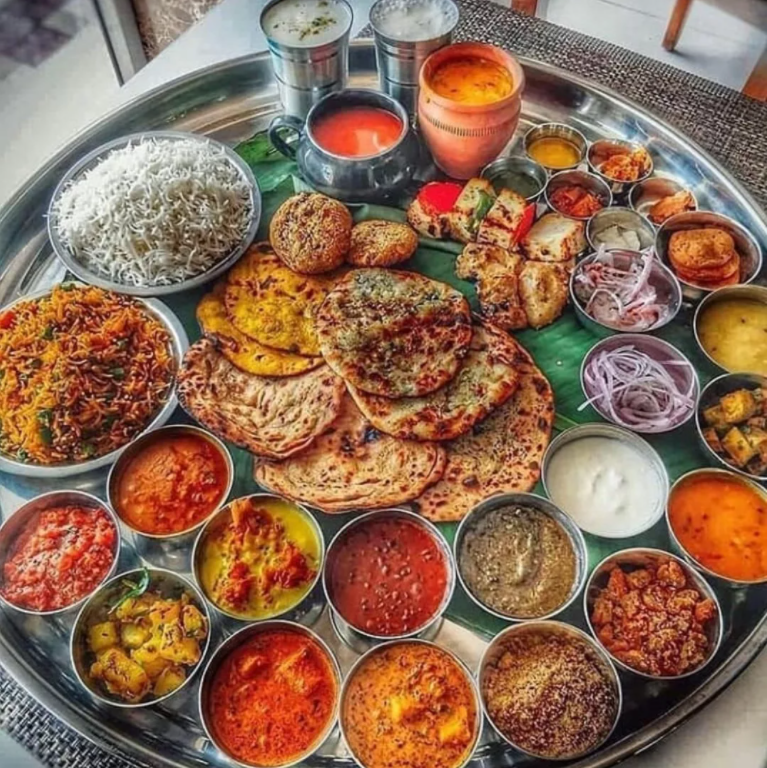 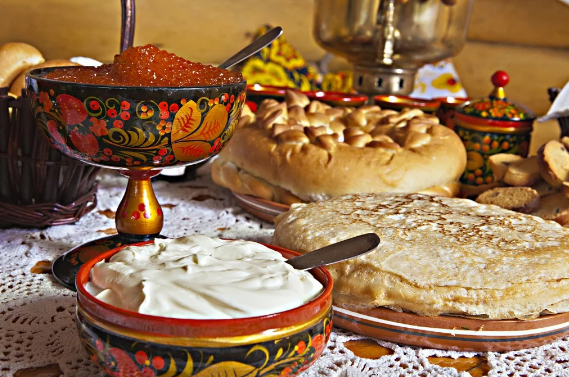 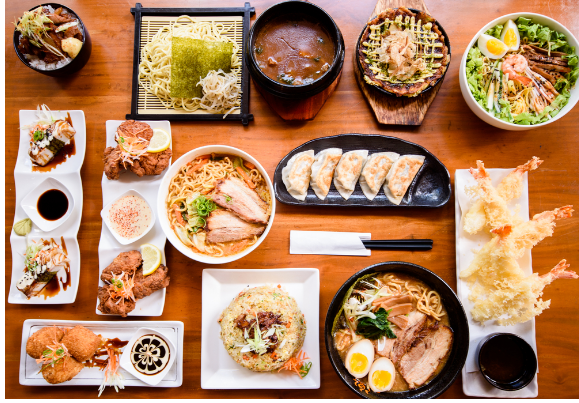 Япония Особенности японской кухни - высокое содержание омега-3 кислот, крахмала, натуральных продуктов, но наблюдается дефицит омега-6 кислот. Почти всегда в Японии на столе присутствует рис, хотя такая крупа содержит больше всего быстрых углеводов, случаются частые инсулиновые скачки, что даже создает среду для развития диабета. 
Россияне  Особенности в российском рационе - это высокое содержание белка, простых углеводов, но недостаток овощей, фруктов.В холодильнике среднестатистического россиянина всегда есть сосиски, майонез, белый хлеб, сыр и сливочное масло. На 2015 год по данным опроса ВЦИОМ, основное блюдо - хлеб и крупы (в 85% холодильников), макароны (75% регулярного потребления). Об овощах сильно забывают, добавляя их только в супы.
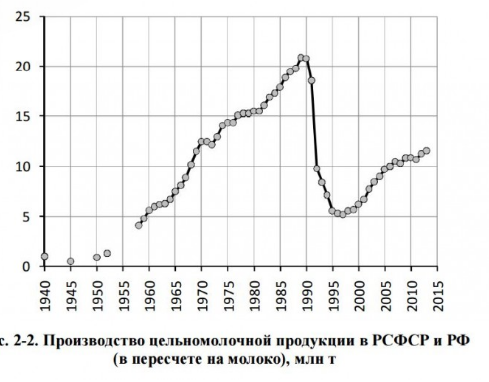 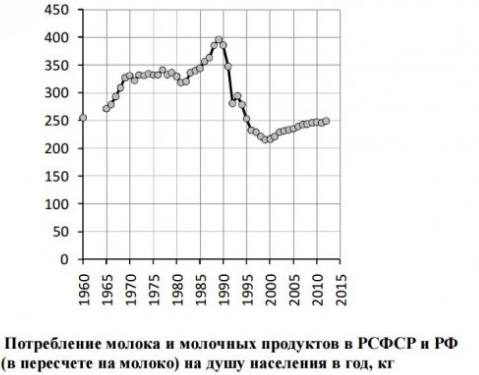 Потребление основных продуктов питания населением России с разным уровнем доходов в 1997, 2001, 2006, 2010, 2012 годах, в кг в год на одного человека
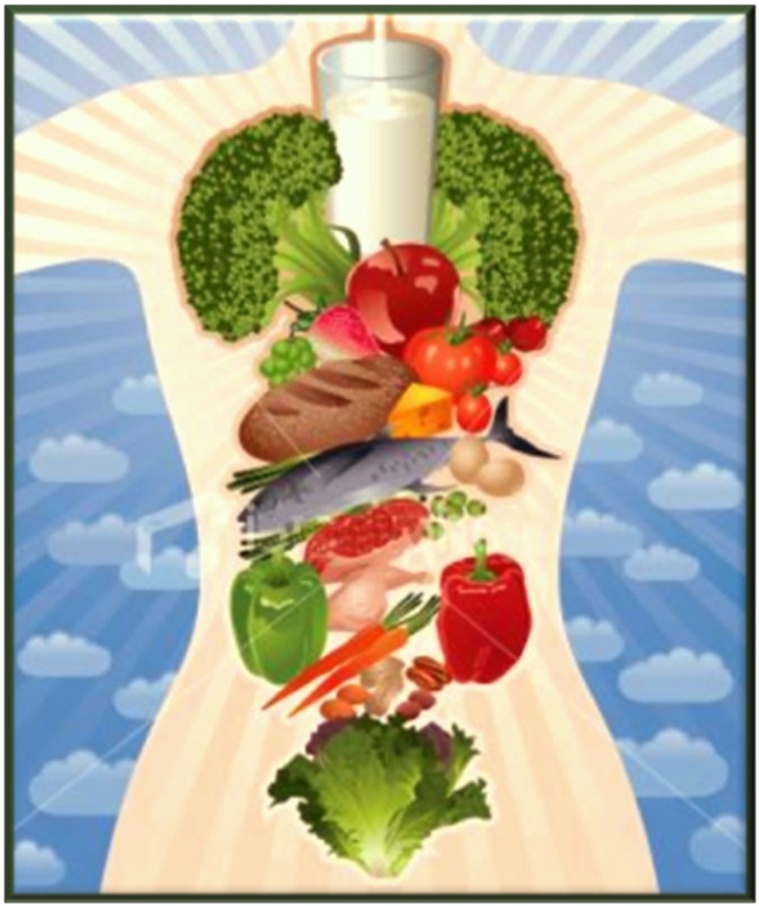 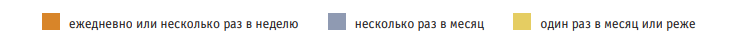 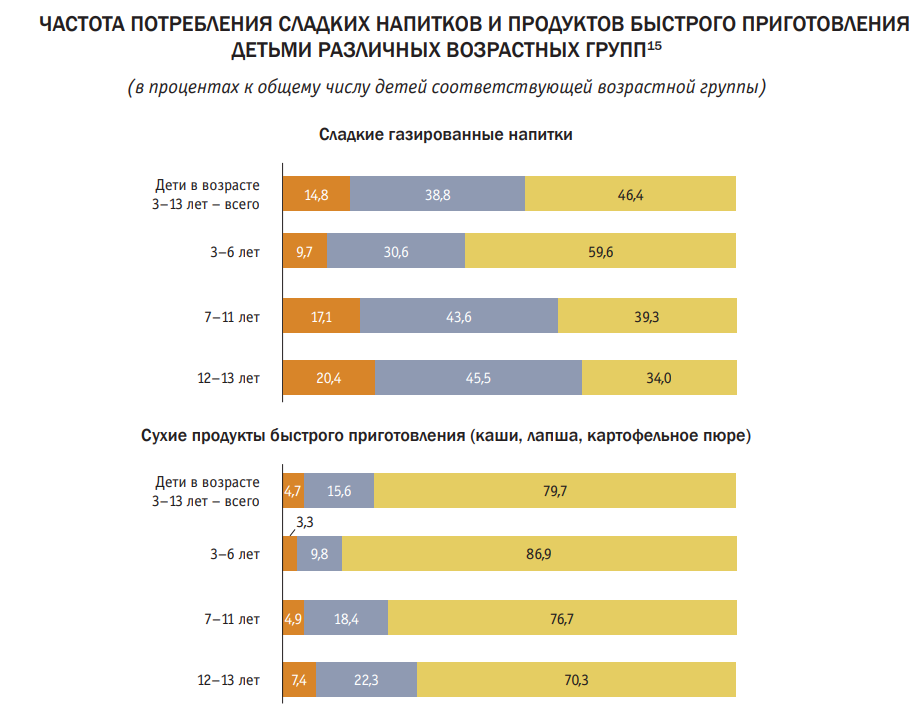 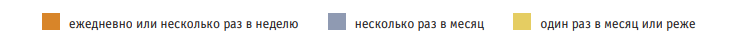 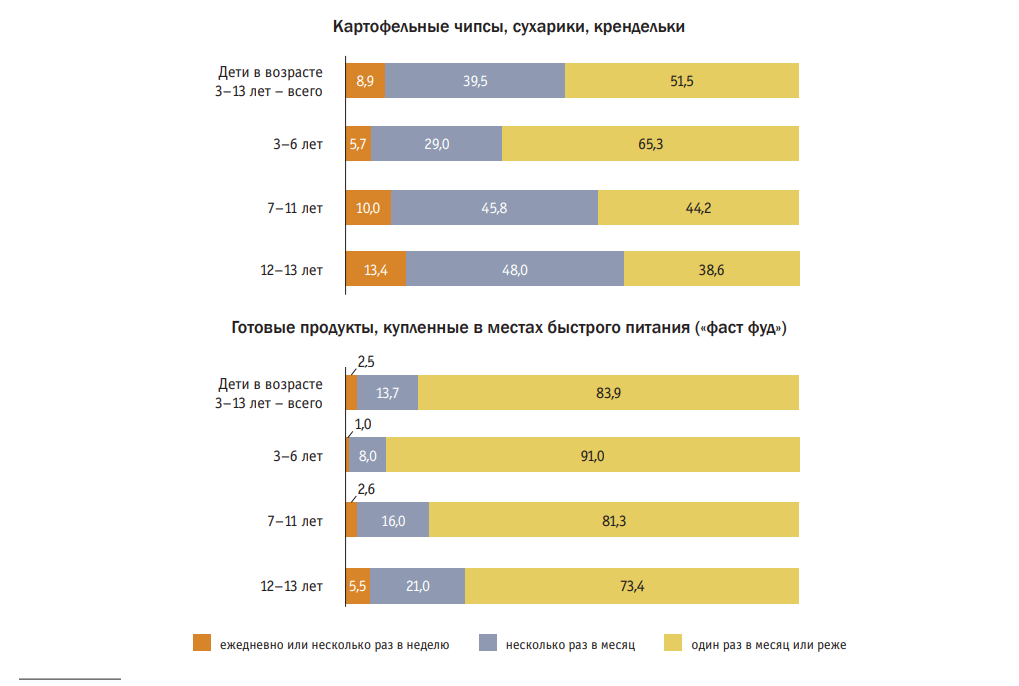 Нормативная документация
СанПиН 2.3.2.2401-08 «Гигиенические требования безопасности и пищевой ценности пищевых продуктов».
СанПиН 2.3.2.2508-09 «Гигиенические требования по применению пищевых добавок».
СанПиН 2.3.2.1324-03 «Гигиенические требования к срокам годности и условиям хранения пищевых продуктов».
«Санитарно-эпидемиологические требования к организациям торговли и обороту в них продовольственного сырья и пищевых продуктов».
МУ 2.3.7.1064-01 «Контроль программы профилактики йоддефицитных заболеваний путём всеобщего йодирования соли».
МР 2.3.2.2571-10 «Обогащение витаминно-минеральными комплексами массовых сортов хлебобулочных изделий, вырабатываемых по национальным стандартам».
МР 2.3.1.2432-08 «Нормы физиологических потребностей в энергии и пищевых веществах для различных групп населения Российской Федерации».
Нормативная документация
«Правила стандартизации оценки качества, медико-биологической и пищевой ценности пищевых продуктов и продовольственного сырья».
ФЗ - № 52 «О санитарно-эпидемиологическом благополучии человека», 1999.
ФЗ «О качестве и безопасности пищевых продуктов».
СанПиН 2.3.2.1153-02 «Гигиенические требования безопасности и пищевой ценности пищевых продуктов»
СанПиН 2.3.2.1078-01 «Гигиенические требования безопасности и пищевой ценности пищевых продуктов».
5.3.1.15. МУК 4.2.1847-04 «Санитарно-эпидемиологическая оценка обоснования сроков годности и условий хранения пищевых продуктов»
5.3.1.18. МУ 2.3.2.1830-04 «Микробиологическая и молекулярно-генетическая оценка пищевой продукции, полученной с использованием генетически модифицированных микроорганизмов»
.3.1.20. СанПиН 2.3.4.551-96 «Производство молока и молочных продуктов»
5.3.1.22. . ГН 2.3.3.972-00 «Предельно допустимые количества химических веществ, выделяющихся из материалов, контактирующих с пищевыми продуктами»
5.3.1.23. СП 2.3«Санитарно-эпидемиологические требования к организациям общественного питания, изготовлению и оборотоспособности в них пищевых продуктов и продовольственного сырья»
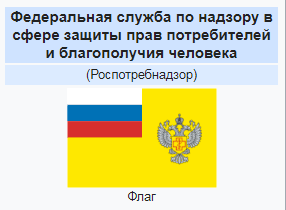 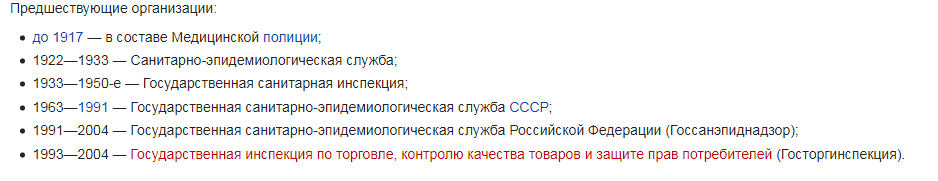 Рациональное питание
Основными компонентами рационального питания являются пищевой рацион, режим питания и условия приема пиши. 
Первый принцип рационального питания: его энергетическая ценность должна соответствовать энергетическим затратам организма.
 Второй принцип рационального питания - соответствие химического состава пищевых веществ физиологическим потребностям организма. 
Третий принцип рационального питания - максимальное разнообразие питания . 
Четвертый принцип  - соблюдение оптимального режима питания . Под режимом питания подразумевается регулярность, кратность и чередование приемов пищи.